LE CATACOMBE DEI CRISTIANI
Le catacombe sono dei cimiteri sotterranei usati dai primi Cristiani. La parola “cimitero” significa “luogo del sonno”.
Sulle pareti delle gallerie erano ricavati i loculi per i defunti, chiusi con lastre di marmo o mattoni e, spesso, venivano dipinti alcuni simboli della fede. 

Le catacombe furono scavate da manovali cristiani detti fossori, i quali si occupavano anche delle sepolture e delle loro decorazioni.
ANTICHI SIMBOLI CRISTIANI
Sulle pareti delle catacombe i primi cristiani usavano rappresentare alcuni simboli per esprimere la loro fede.
In particolare:
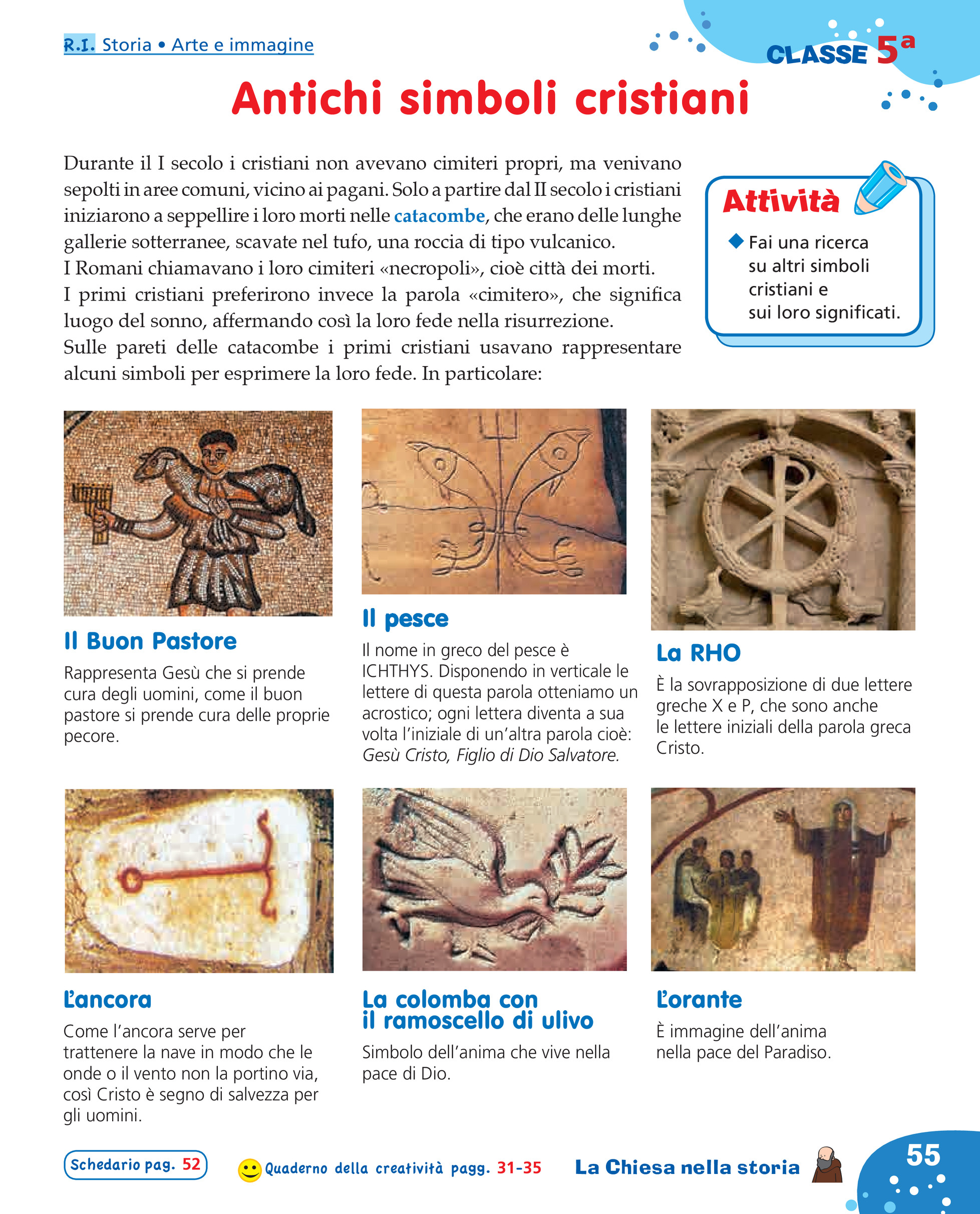 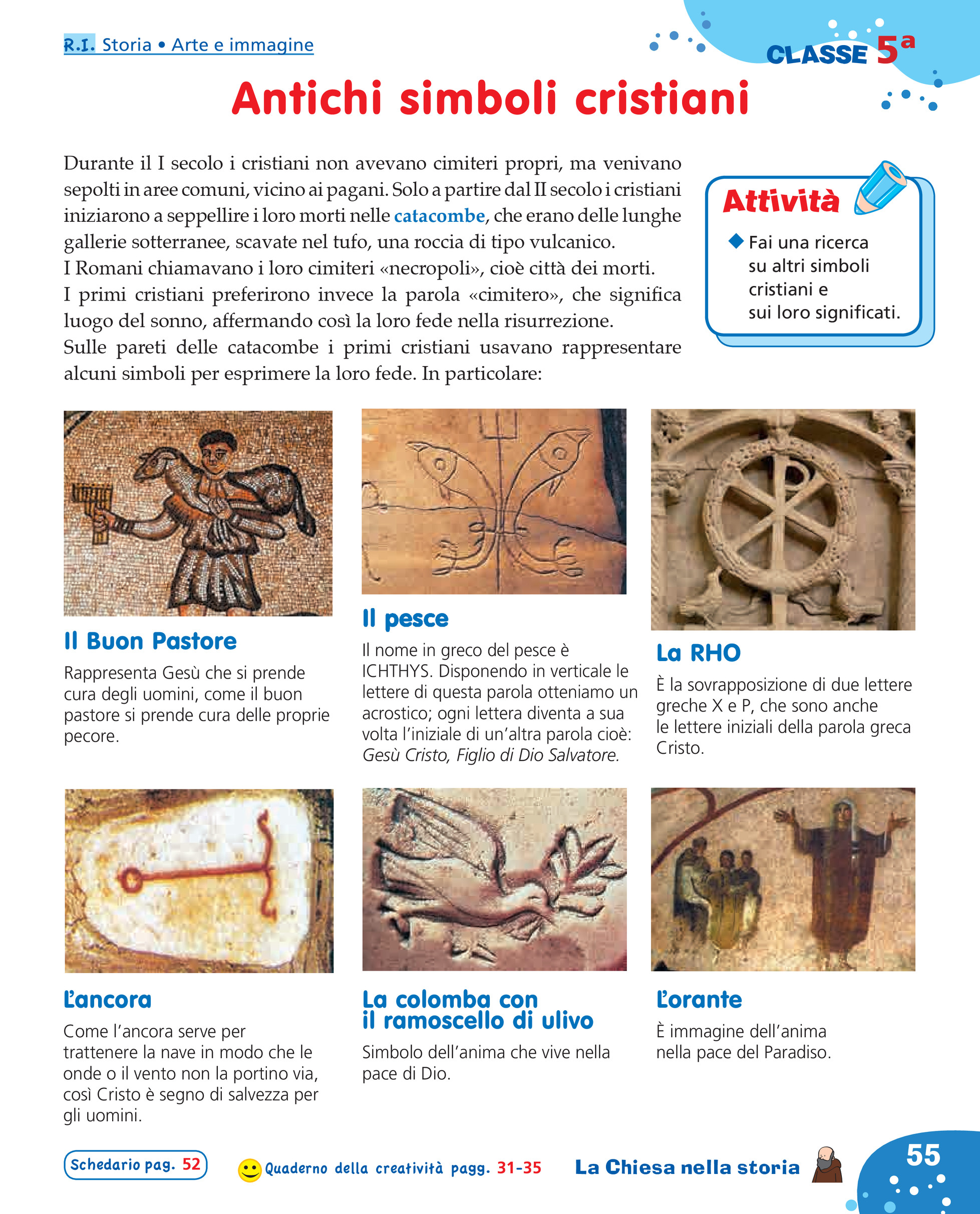 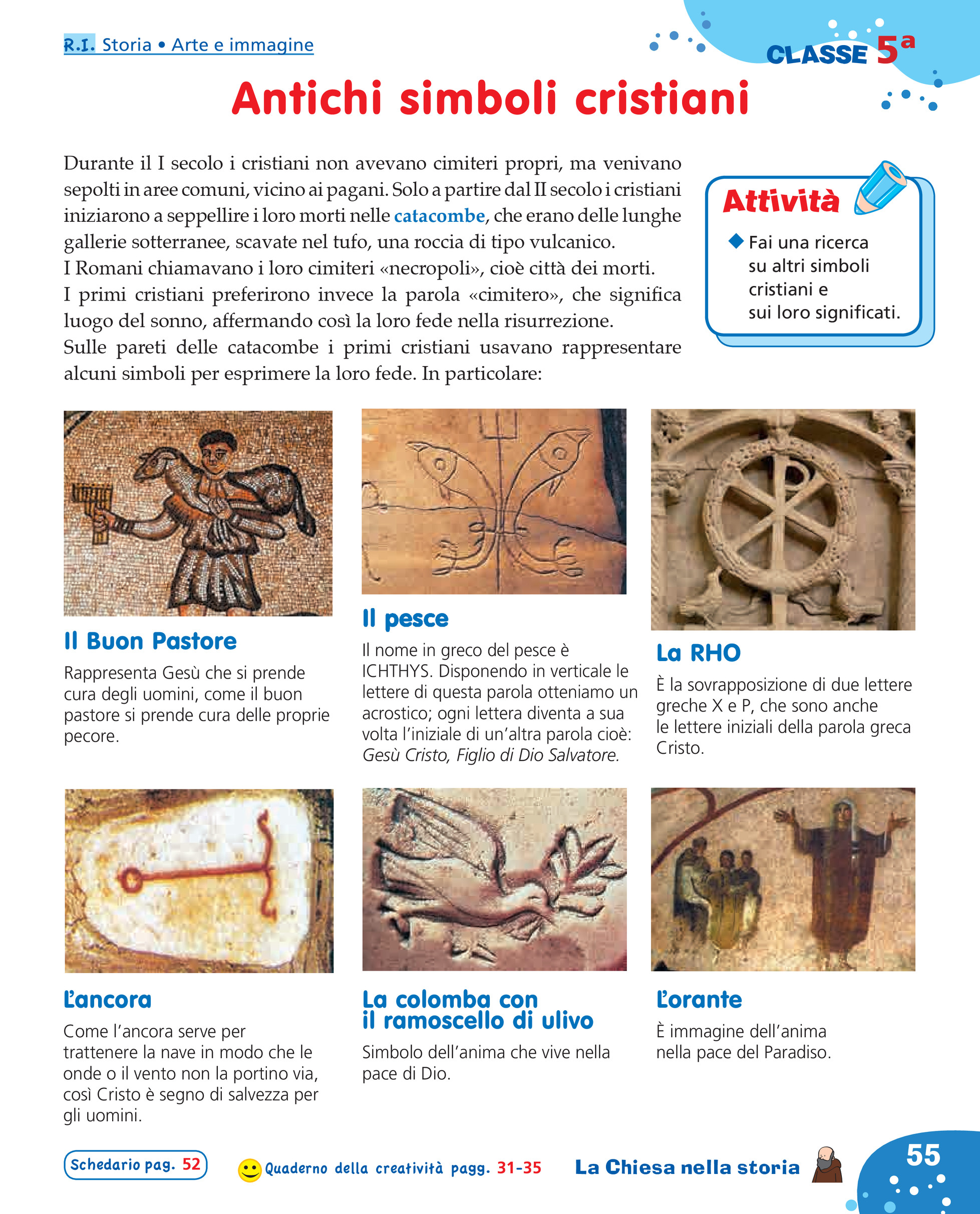 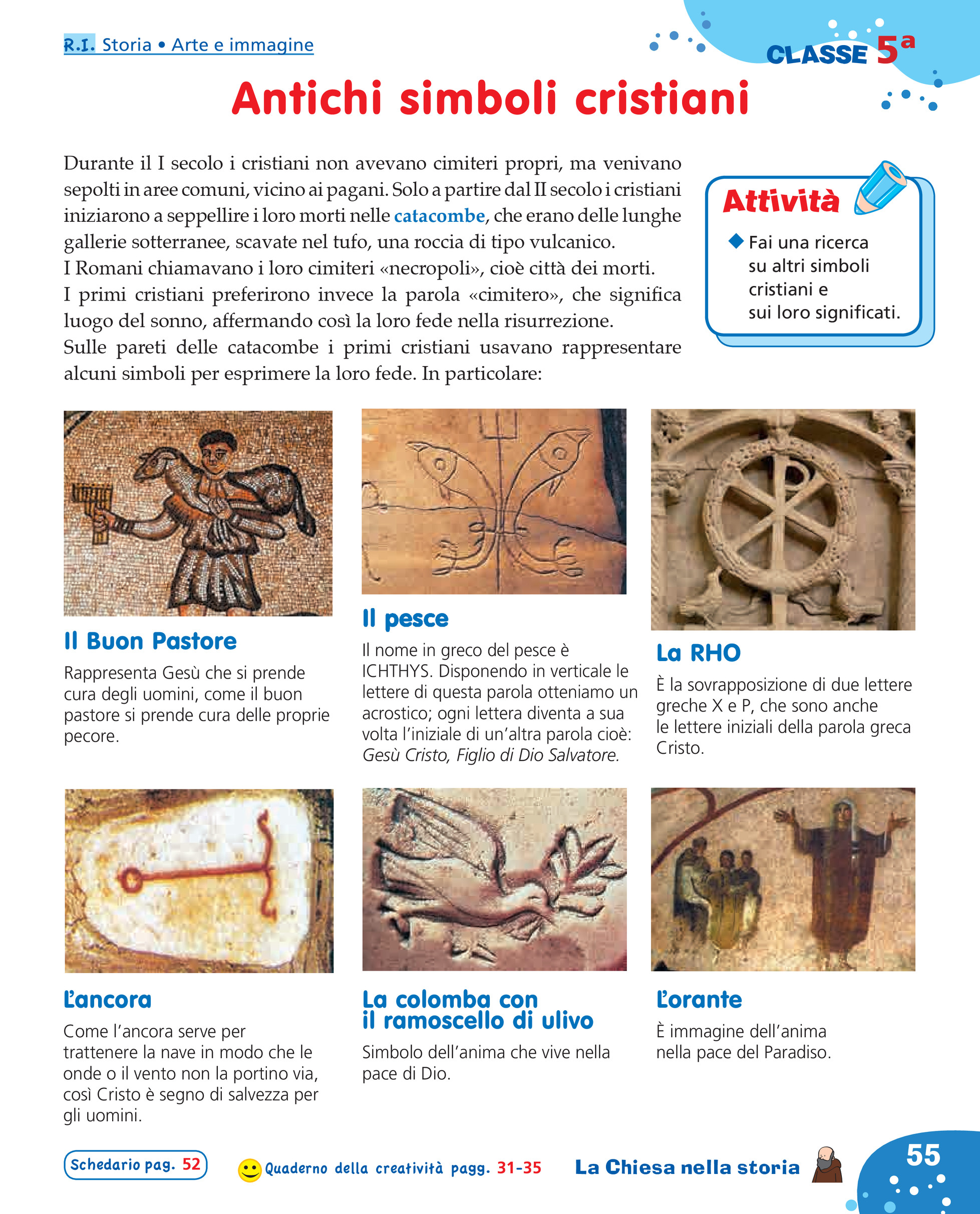 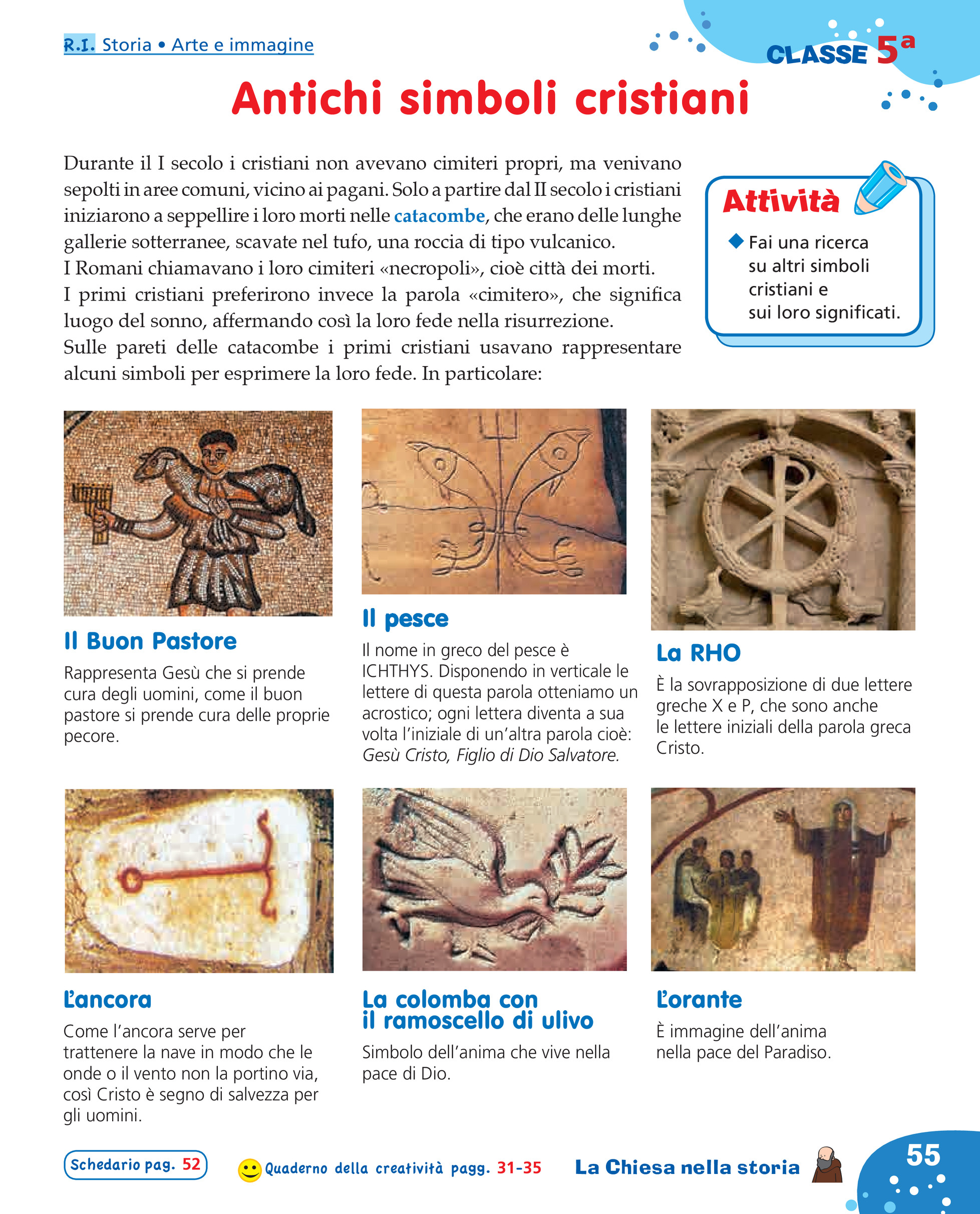 Attività
Completare le pag.64-65 e 66 dal libro di testo
Visita virtuale alle catacombe di S.Callisto : 

https://youtu.be/fgbmaD6a1mU
https://youtu.be/fN1vN8qYJfg